Camp Session Plans- Scatterball
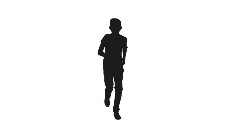 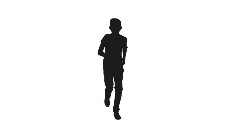 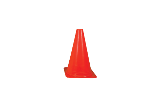 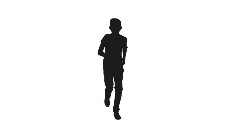 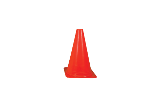 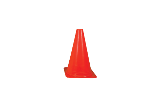 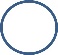 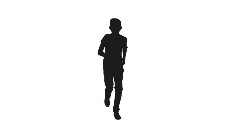 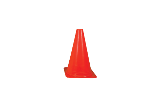 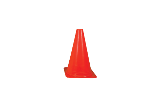 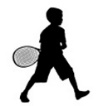 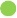 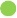 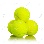 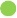 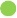 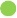 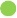 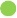 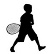 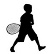 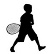 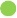 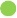 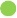